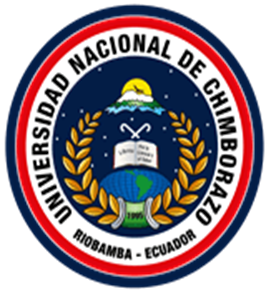 Trastorno bipolar
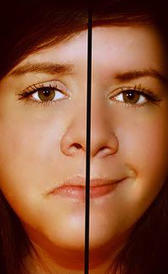 DRA. ZILMA DIAGO ALFES
T DEL ESTADO DE ÁNIMO SE ASOCIA A TRISTEZA Y ALEGRÍA

T DEL HUMOR SE ASOCIA A ANSIEDAD Y DISFORIA 

KAPLAN: los trastornos del estado de ánimo son un grupo de patologías caracterizadas por una pérdida del sentido del control del humor o afecto y una sensación subjetiva de gran malestar
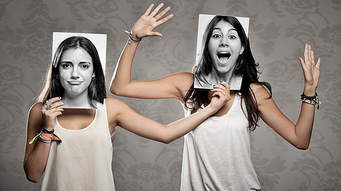 Historia:
Aparecen desde la antigüedad
En la biblia el viejo testamento se describe un síndrome depresivo
La Ilíada de Homero describe el suicidio de Ajax
La historia se divide en la era  pre Krepeliana y post Krepeliana  
La post Krepeliana  es a partir de la publicación “la locura maniaco depresiva y la paranoia”, cuando se definen las fronteras e/ la psicosis maniaco depresiva y la esquizofrenia , describiendo el curso episódico de la enfermedad, formuló su heredabilidad y caracterizo sus principales formas clínicas 
Leonard fue quien postulo la separación E/ formas bipolares y unipolares de trastornos afectivos basándose   en las diferencias clínicas evolutivas y familiares.
A partir de aquí surgieron las clasificaciones DSM  Y CIE
AGUAFlemaEnfermedad flemática
Antigüedad: hipótesis humoral
Hipócrates (siglos V y IV a.C)
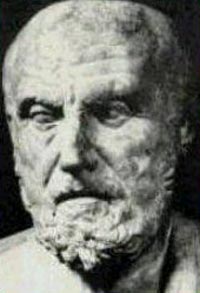 FUEGOBilis amarillaManía
TIERRABilis negraEnfermedad melancólica
Causa fundamental de la enfermedad: alteraciones en el equilibrio de los humores
Para «vaciar el cuerpo de humor desequilibrado» se prescribía un régimen de ejercicio y dieta
AIRESangreEnfermedad sanguínea
Emil Kraepelin
1913: Psychiatrie (8.a ed.)
Descripción clínica más completa y matizada
Introdujo el concepto de locura maníaco-depresiva
Delimitó la esquizofrenia y el trastorno bipolar
Argumentaba que las variables sociales y psicológicas influyen en el inicio de las recaídas
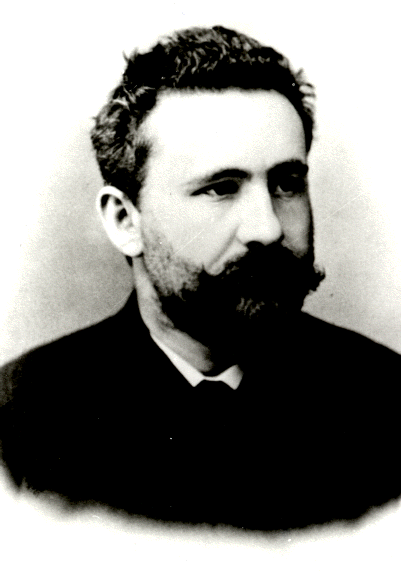 Supuso la apertura de un nuevo campo nosológico:
Psicosis del humor (psicosis maníaco-depresiva
Psicosis de la razón(esquizofrenia-paranoia)
1893
1899
1904
1913
Estupormaníaco
Estado maníaco con inhibición
Estado depresivo con excitación
Violencia maníaca
Excitación depresiva
Manía improductiva con escasez de pensamiento
Estupor maníaco
Depresión y desorden de ideas
Inhibición maníaca
Manía depresiva o ansiosa
Depresión excitada o agitada
Manía con escasez de pensamiento
Estupor maníaco
Depresión con desorden de ideas
Manía inhibida
Desarrollo del concepto de Kraepelin de «estados mixtos»
Sigmund Freud
1915: S. Freud: Duelo y Melancolía
Describe la infraestructura metapsicológica de la manía y la melancolía
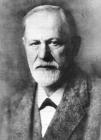 prevalencia
Es menos frecuente 1%
Más frecuente en mujeres hasta 2 veces mayor. 
Se invocan factores hormonales, psicosociales y modelos conductuales de situaciones aprendidas
Edad de inicio
Cada vez hay más indicios de inicio del trastorno bipolar en la pubertad o antes, aunque de forma inespecífica y sutil

Edad de inicio más frecuente: 20 años

Edad de inicio mayor para el trastorno bipolar II respecto del trastorno bipolar I
CONCEPTOS IMPORTANTES
La hipomanía es un estado afectivo caracterizado por 
Un ánimo persistentemente expansivo, hiperactivo y/o irritable, por pensamientos y comportamientos  consecuentes a ese ánimo que se distingue de un estado de ánimo normal. 

Los individuos en estado hipomaníaco tienen menos necesidad de dormir y descansar,pueden ser hiperempáticos tienen una enorme cantidad de energía.

 Este estado de ánimo patológico constituye una de las fases del trastorno bipolar tipo II y de la ciclotimia.
Síntomas clásicos de la hipomanía
Leve euforia
Un torrente de ideas
Energía inacabable
Verborrea
Deseo e impulso por el éxito
Autoestima o grandiosidad alta
Otros síntomas de aceleración del pensamiento
Déficit de atención
A DIFERENCIA DE LOS QUE PADECEN MANÍA,
Aquellos con sistemas hipomaníacos son plenamente funcionales, e incluso son de hecho a menudo más productivos de lo normal. 
La hipomanía se distingue de la manía por la ausencia de síntomas  psicóticos y por su menor grado de impacto en la funcionalidad. 
Con la hipomanía a veces se presenta aumento de la creatividad y de la energía productiva. 
Existe una significativa cantidad de gente con talentos creativos que ha experimentado hipomanía u otros síntomas del trastorno bipolar, y le ha atribuido su éxito.
SÍNTOMAS TÍPICOS  de manía SERÍAN:
Excitación, alteración, sentidas como «presiones internas»;
Humor elevado: clásicamente eufórico, aunque también destacan irritabilidad, mayor reactividad y tendencia a ponerse fácilmente colérico;
Actividad sin reposo, agitación improductiva. Se empiezan varias cosas que no son acabadas;
Disminución del pudor, pérdida de inhibición, pudiendo llegar a actitudes de seducción y contactos sexuales excesivos, teniendo en cuenta que la persona en estado normal no habría deseado tener ese tipo de comportamiento;
Aceleración del pensamiento: nuevos y numerosos pensamientos pasan por la mente de la persona sin que ésta pueda detenerlos;
Dificultad para concentrarse, fácil distracción;
Trastornos del curso del pensamiento (disgregacion), pérdida del hilo de la conversación;
Fuga de ideas: dificultad para seguir el discurso de una persona que sufre de manía, ésta suele olvidar el tema inicial.
Logorrea: habla abundante, acelerada e imparable, siendo esto el reflejo de la aceleración del pensamiento.
Excesiva confianza en sí mismo.
Disminución de la necesidad de dormir sin que la persona sienta la fatiga asociada a esa falta de reposo. Esta falta de sueño es a menudo uno de los primeros signos de un episodio maníaco.
Sentimiento altruista: ganas de ayudar a los demás, hiperempatía.
Hipersensibilidad afectiva y sensorial.
Labilidad emocional: pasar de la risa a las lágrimas con mucha facilidad.
Marcadores de riesgo de bipolaridad
Presencia de episodios hipomaníacos inducidos por antidepresivos

Inicio en la etapa puerperal o juvenil

Presencia de hipersomnia y retardo psicomotor en los episodios depresivos

Historia familiar de trastorno bipolar
HEREDABILIDAD DE DISTINTOS TRASTORNOS MENTALES
CLASIFICACION SEGÚN CIE-10
F30 Episodio maníaco
F30.0 HipomaníaF30.1 Manía sin síntomas psicóticosF30.2 Manía con síntomas psicóticosF30.8 Otros episodios maníacosF30.9 Episodio maníaco sin especificación
F31 Trastorno bipolar
F31.0 Trastorno bipolar, episodio actual hipomaníacoF31.1 Trastorno bipolar, episodio actual maníaco sin síntomas psicóticosF31.2 Trastorno bipolar, episodio actual maníaco con síntomas psicóticosF31.3 Trastorno bipolar, episodio actual depresivo leve o moderado 
F31.30 sin síntomas somáticosF31.31 con síntomas somáticos
F31.4 Trastorno bipolar, episodioactual depresivo grave sin síntomas psicóticosF31.5Trastorno bipolar, episodio actual depresivo gravecon síntomas psicóticosF31.6 Trastorno bipolar, episodio actual mixtoF31.7 Trastorno bipolar,actualmente en remisiónF31.8 Otros trastornos bipolaresF31.9 Trastorno bipolar sin especificación
Trastorno bipolar y esquizofrenia: síntomas comunes
Trastornos comórbidos en los trastornos bipolares
Abuso y dependencia de sustancias
Trastornos de ansiedad
Trastornos de la conducta alimentaria
Psicosis no afectivas
Trastornos del control de los impulsos
Trastornos de la personalidad
Trastorno de Gilles de la Tourette 
Trastorno por déficit de atención con hiperactividad
IMPULSIVIDAD
SUBTIPOS DE TRASTORNO BIPOLAR
DIFERENCIAS ENTRE I Y II
Trastornos bipolar II y límite de la personalidad: variables diferenciales
TRASTORNO BIPOLAR II                                                                               TRASTORNO LÍMITE DE LA PERSONALIDAD
Cambios de humor espontáneos                                                           .Cambios de humor reactivos
Síntomas Psicóticos                                                                                  .Síntomas disociativos 
Taquipsiquia                                                                                              . Contradicción
Hipomanía por antidepresivos                                                                . Respuesta parcial a antidepresivos
Buena respuesta a litio                                                                              .Respuesta pobre a litio
Toleran antipsicóticos atípicos                                                                .Mala tolerancia de antipsicóticos 
Respuesta a estímulos internos                                                                .Hiperreactividad interpersonal
Síntomas depresivos matutinos                                                              .  Sin variación diurna del humor
Intentos de suicidio graves                                                                    .  Autolesiones
Cambios psicomotores                                                                        .   Sin síntomas psicomotores
Ideas de culpa                                                                                       .Extrapunición
Trastornos bipolar II y límite de la personalidad: variables diferenciales (cont.)
Trastorno límite 
de la personalidad
Adicciones
Trastornos de conducta
Antecedentes familiares de adicciones y trastorno unipolar
Abusos sexuales y malos tratos
Trastorno de la identidad sexual
Sin alteraciones polisomnográficas
Sin disfunción cognitiva
Fanatismo/sectarismo
Ira
Eutiroidismo
Trastorno bipolar II
Consumo de drogas errático
Trastorno de conducta sin objetivo
Antecedentes familiares de trastorno bipolar
Infancia no traumática	
Trastorno del deseo sexual	
Alteraciones del sueño y polisomnográficas
Disfunción cognitiva frecuente
Indefinición ideológica	
Disforia		
Hipotiroidismo subclínico
Trastorno bipolar y abuso de sustancias
Más episodios mixtos y ciclación rápida
Recuperación más lenta
Más hospitalizaciones
Edad de inicio precoz
Más intentos de suicidio
Trastorno bipolar y abuso de sustancia: impacto
Tendencia al suicidio
Manías mixtas o disfóricas
Deterioro cognitivo/ejecutivo mayor
Ciclados rápidos
Mayor tasa de recaídas y hospitalización
Cumplimiento terapéutico pobre
Mayor riesgo de violencia
Remisión sintomatológica más lenta
Resultados del tratamiento subóptimos
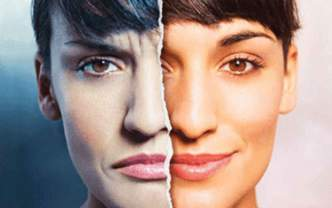